Union and Enum
md. Jakaria
Lecturer
Dept. of cse, mist
Union
A different type of structure. 
 A single piece of memory shared by two or more variables.
 Variables maybe of different types. 
 Only one variable maybe in use at a time.
Union
Stores different data types in the same memory location.
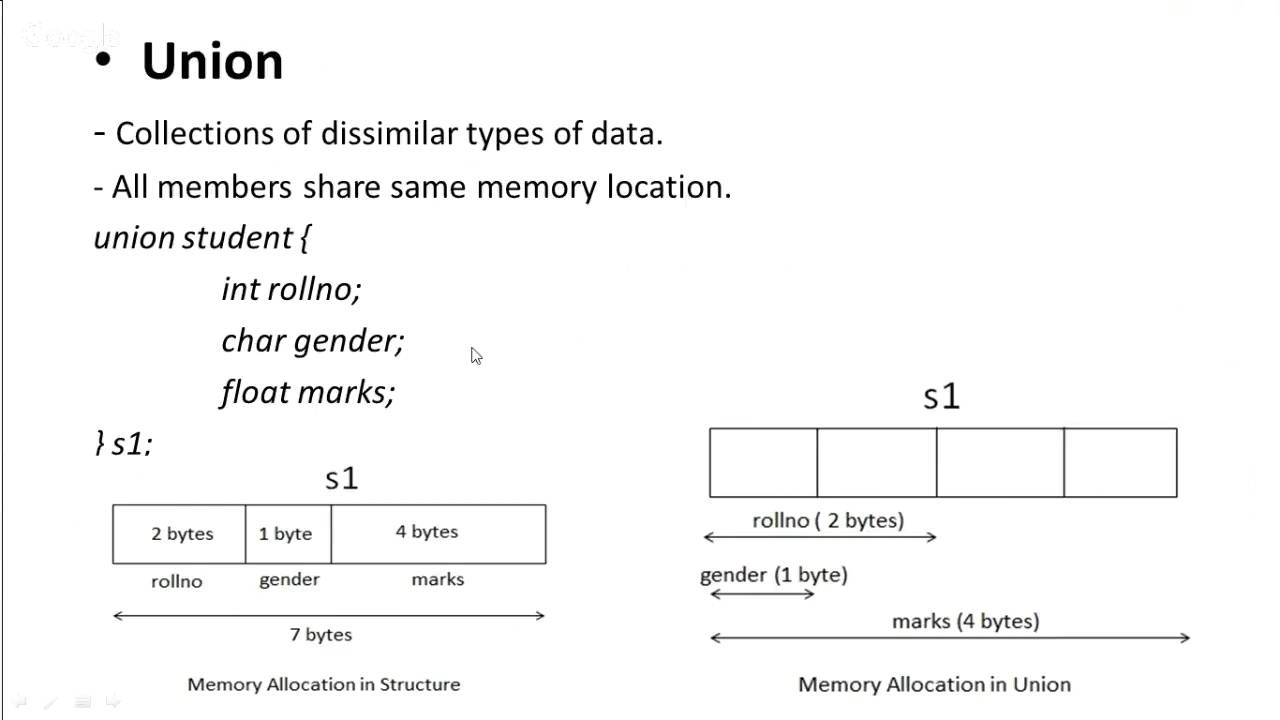 Union
Stores different data types in the same memory location.
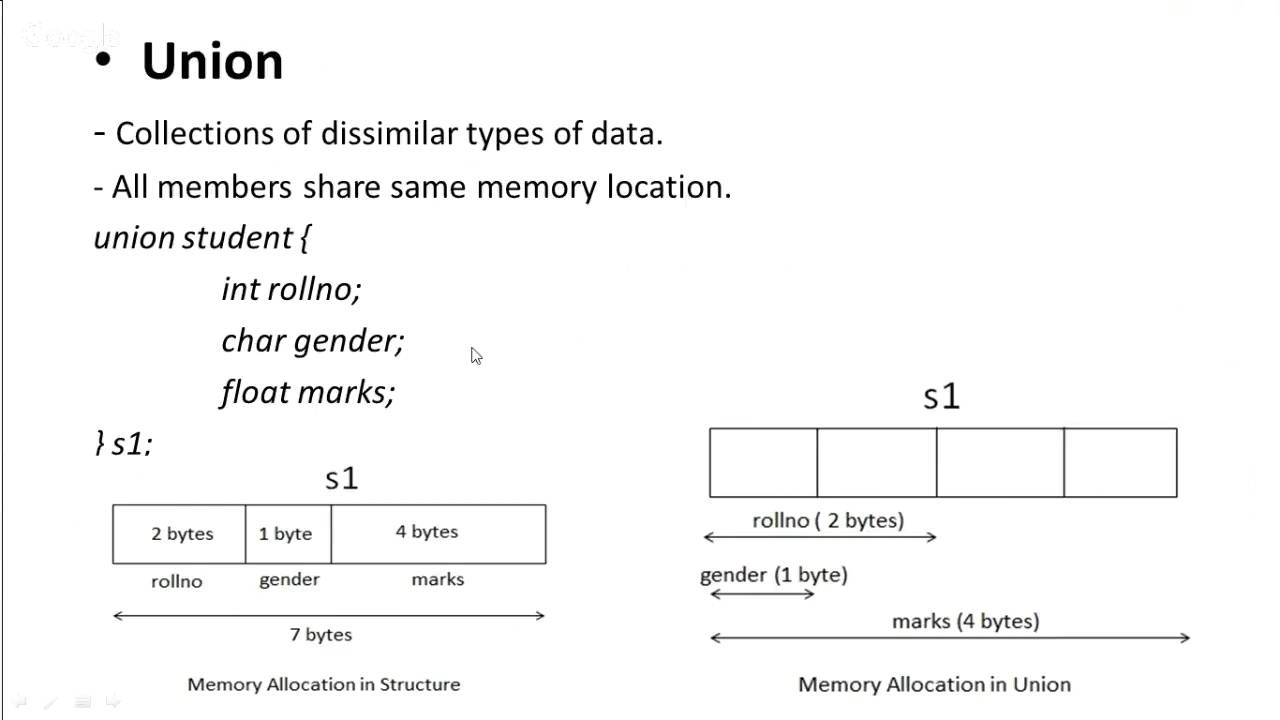 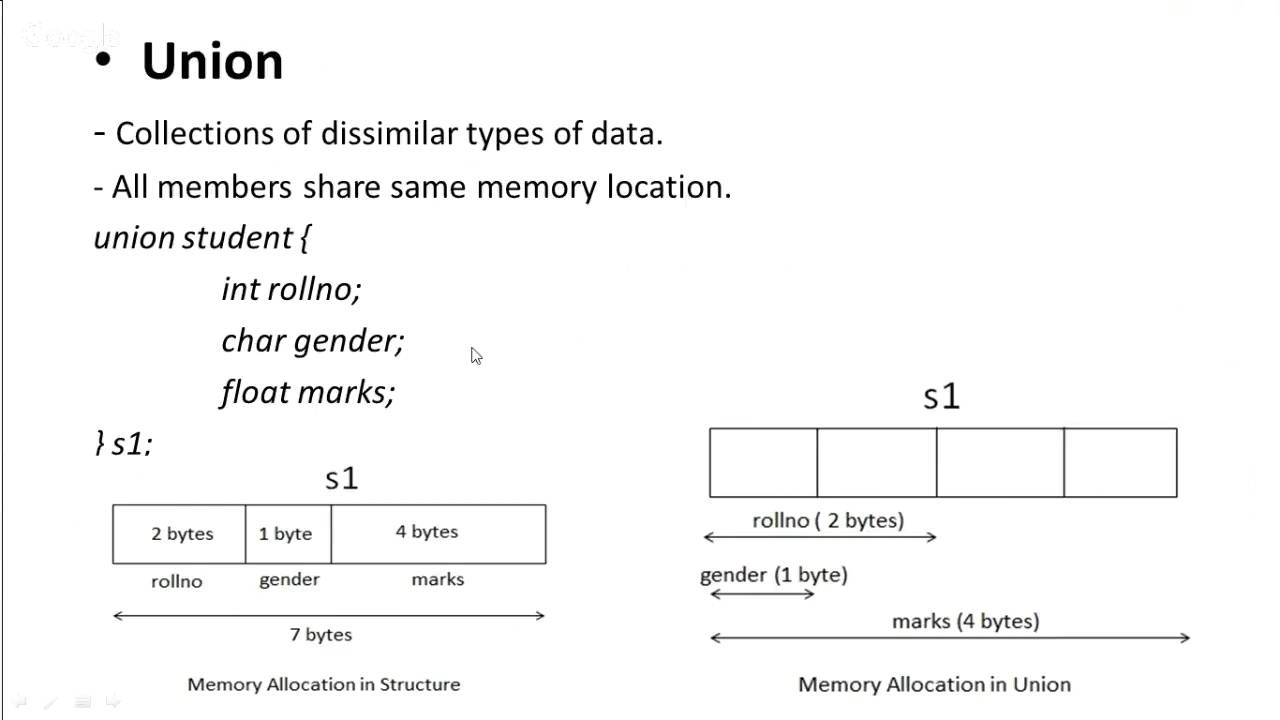 Union
Stores different data types in the same memory location.
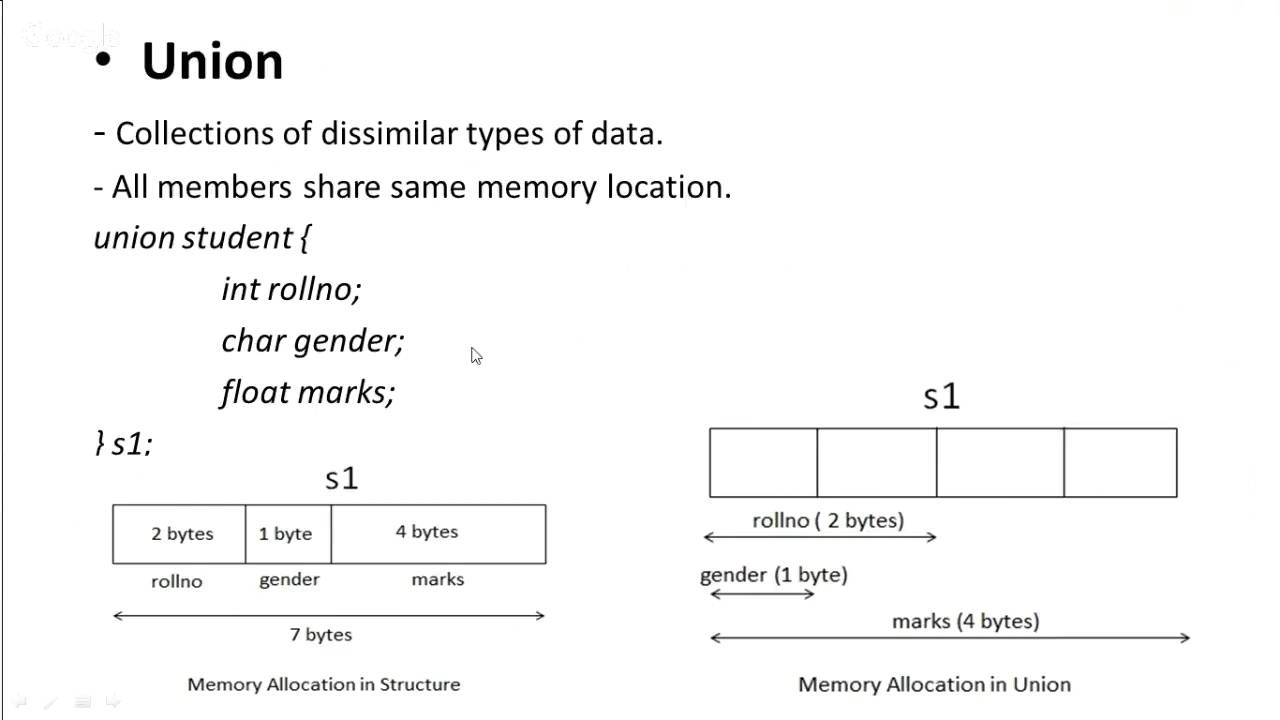 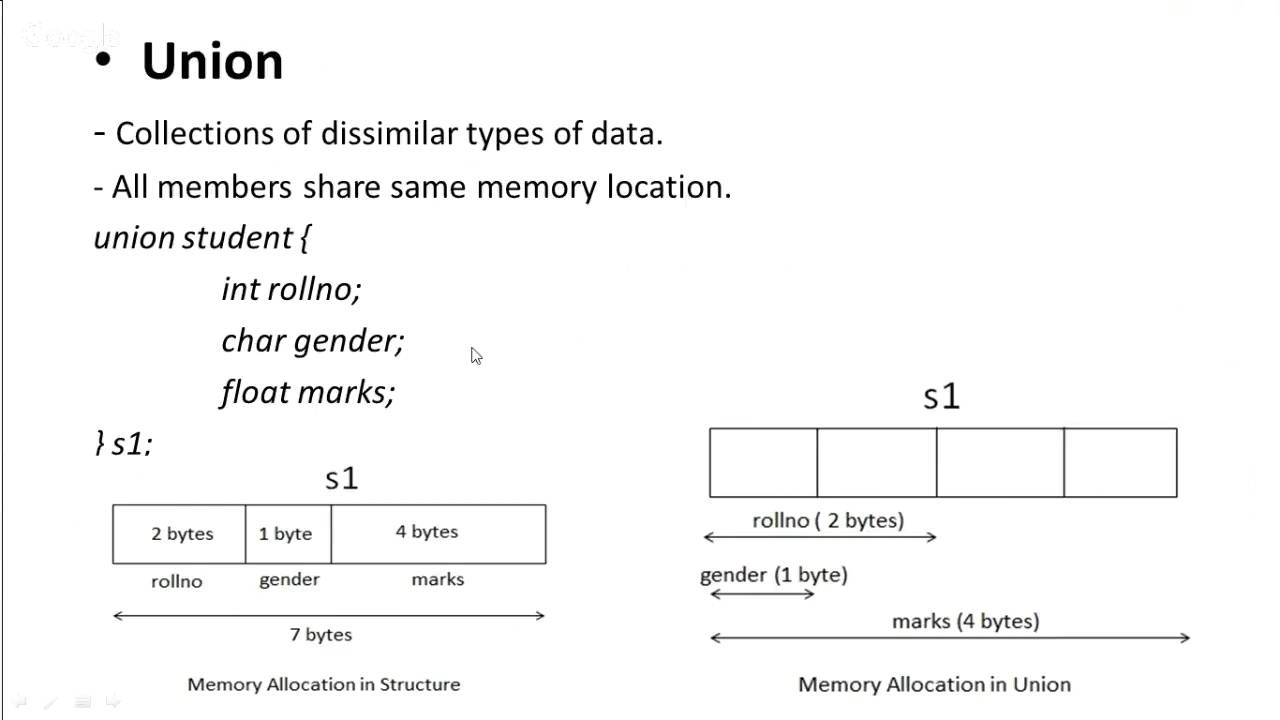 Union
Union
Enum
Enumeration (enum) is a user-defined datatype.
 An enumeration consists of integral constants. 
 Mainly used to assign names to integral constants
 To define an enumeration, keyword enum is used.
enum  enum_name { element1, element2, element3, …};
Enum
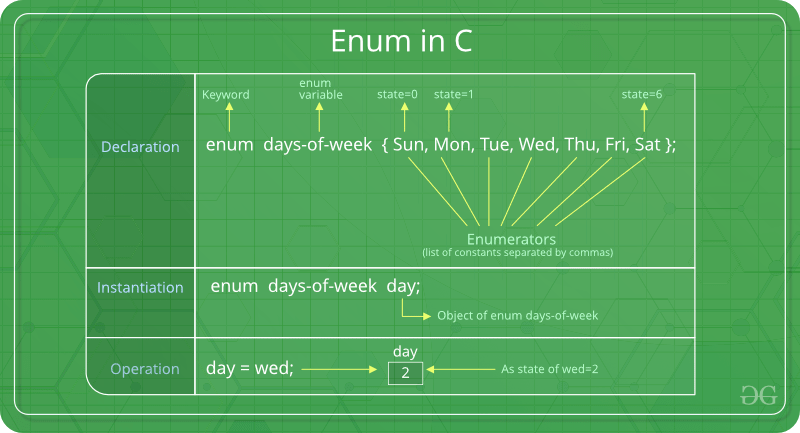 Enum
Enum
Custom values can be assigned to an Enum, the rest will be incremented automatically.
 
enum month {JAN = 1, FEB, MARCH, AUG = 8, SEP};

A keyword used in an enum cannot be used in another.